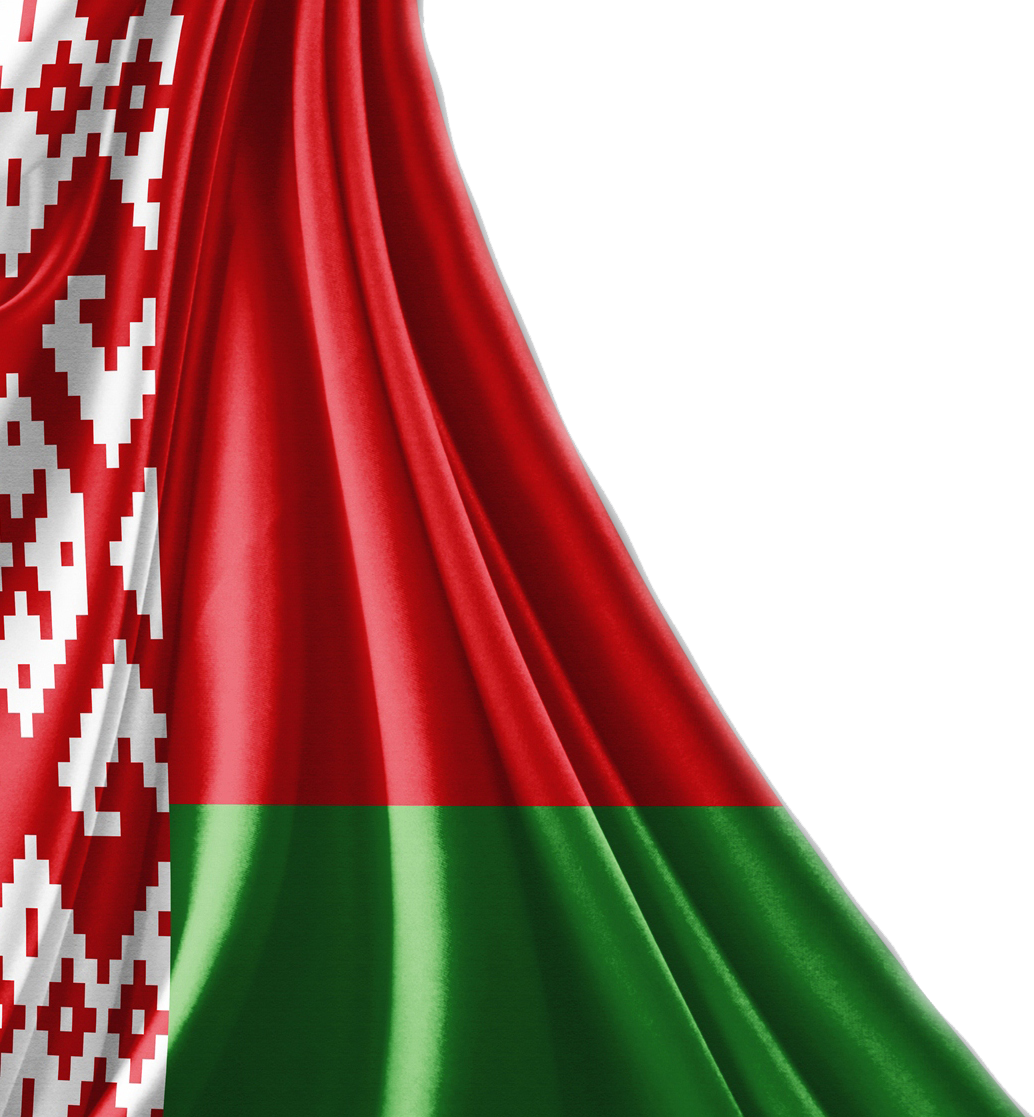 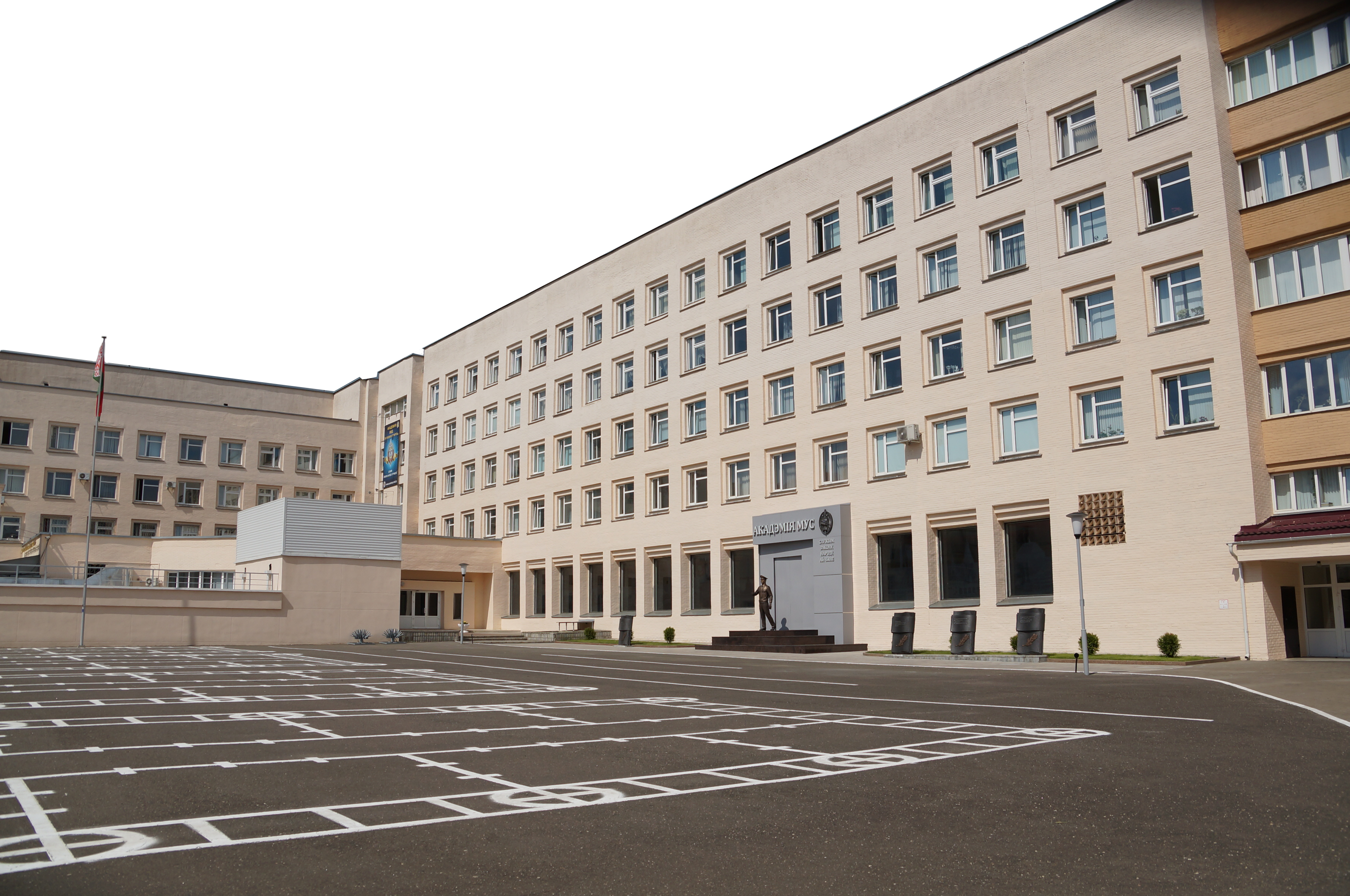 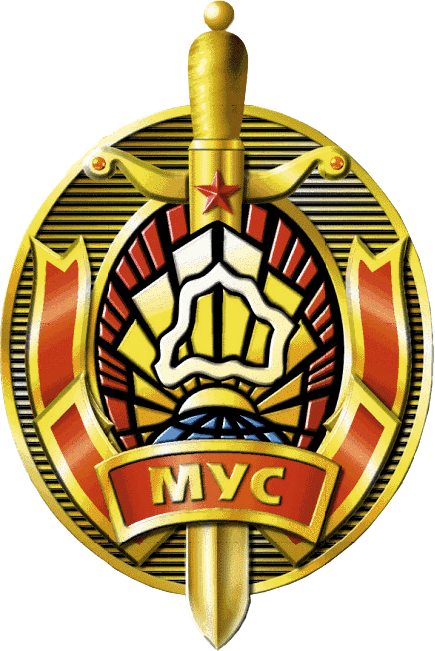 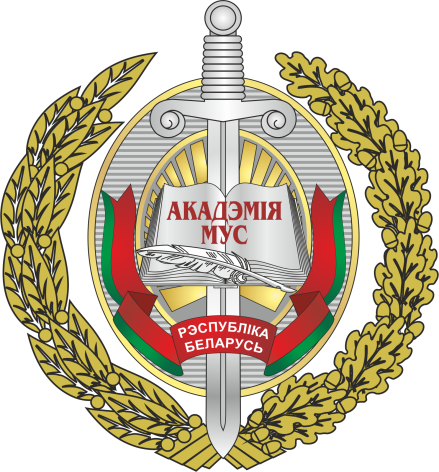 Судоустройство
Тема 4. Статус судьи и народного заседателя. 
Подготовил П.В.Мытник
2023
СОДЕРЖАНИЕ УЧЕБНОГО МАТЕРИАЛА
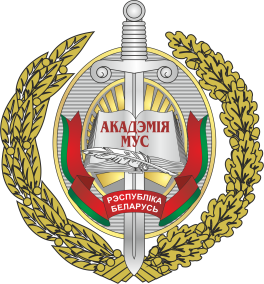 Требования к кандидату на должность судьи Конституционного Суда Республики Беларусь. 
Требования к кандидату на должность судьи суда общей юрисдикции. Назначение и исполнение обязанностей судьи суда общей юрисдикции. 
Понятие и значение статуса судьи. Аттестация судей. Квалификацион-ные классы судей. Дисциплинарная ответственность судей. Приостановление, возобновление и прекращение полномочий судей. Отставка судьи.
Народный заседатель: требования, предъявляемые к народным заседа-телям; статус народного заседателя.
Требования к судье КС РБ
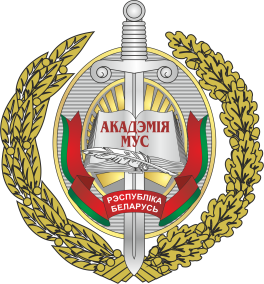 Судьей КС РБ может быть избран гр-н РБ, владеющий Б и Р языками, имеющий ВЮО, являющийся высококвалиф-м специалистом в области права, имеющий, как правило, ученую степень и обладающий высокими моральными качествами.
Судьи КС РБ избираются на 11 лет и могут быть избраны на новый срок.
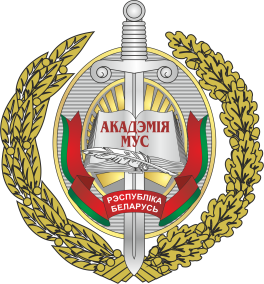 Требования по возрасту  не установлены.
Судья вправе принимать участие в его работе только после принесения присяги.
Приводятся Председателем ВНС в присутствии Президента, Председателя ПП и Председателя СР НС, Председателя ВС.
Всебелорусское народное собрание (ВНС)
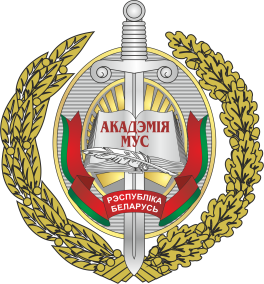 по предложению Президента, предварительно согласованному с Президиумом Всебелорусского народного собрания:
избирает Председателя, заместителя Председателя и судей Конституционного Суда и освобождает их от должности по основаниям, предусмотренным законом.
Требования к кандидату на должность судьи судов ОЮ:
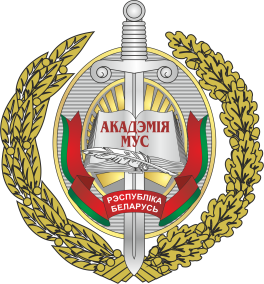 гр-н РБ, достигший 25-летнего возраста, владеющий Б и Р языками, имеющий ВЮО с присвоением квалификации «Юрист» и (или) «Юрист со знанием экономики», стаж работы по специальности не менее 3 лет, не совершивший порочащих его поступков, сдавший квалифик-й экзамен на должность судьи.
Квалификационный экзамен
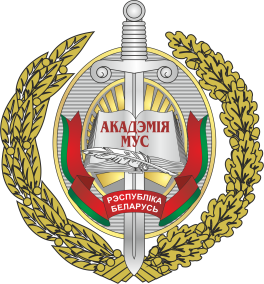 на должность судьи проводится в целях оценки уровня професс-ных знаний, умений и навыков лиц, претендующих на занятие должности судьи, их деловых и морально-психологических качеств.
Судьи районных (г), специализ.-х, областных (МГС), ЭС областей (г.Минска) назн-ся
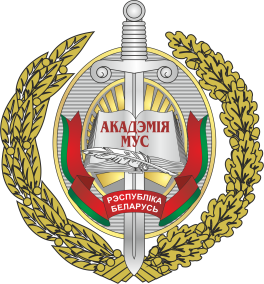 Президентом РБ по представл-ю Председателя ВС сроком на 5 лет. 

Судьи ВС избираются ВНС.
Приносят присягу.
Кандидат на дл-ть председателя (з)  районного (г), специал-го судов
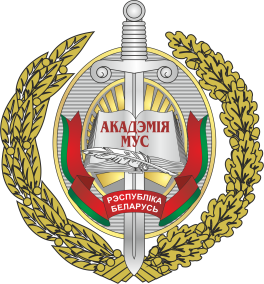 должен иметь стаж работы в должности судьи не менее 3 лет.
Кандидат на д-ть председателя (з)  Апелляционного экономического суда, областного (МГС), экон. суда области (г. Минска)  - не менее 5 лет.
Кандидат на должность:
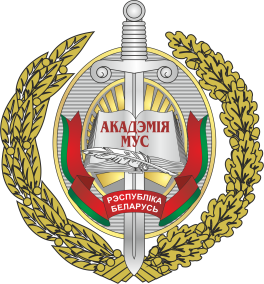 судьи АЭС, областного (МГС)  - стаж не менее 3 лет;
судьи ВС РБ - не менее 5 лет.
Судьёй СКпДИС м.б. лицо, имеющее ВЮО и стаж  5 лет либо стаж работы в области патентоведения  5 лет, а также лицо, имеющее высшее техн. или высшее естественнонауч. обр-е и стаж работы в области патентоведения  5 лет.
Судьи
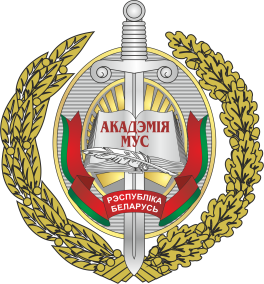 районных (городских), специализированных, областных (Минского городского) судов, экономических судов областей (города Минска), Апелляционного экономического суда назначаются Президентом Республики Беларусь по представлению Председателя Верховного Суда Республики Беларусь на 5 лет.
Всебелорусское народное собрание
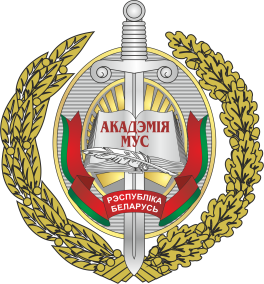 по предложению Президента, предварительно согласованному с Президиумом Всебелорусского народного собрания:
избирает Председателя, заместителей Председателя и судей Верховного Суда и освобождает их от должности по основаниям, предусмотренным законом.
Судья
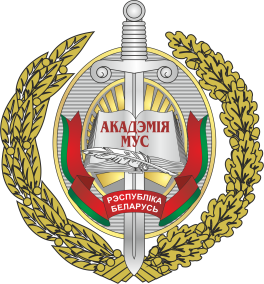 - лицо, назначенное (избранное) на должность судьи в установленном 
Конституцией и КоСиСС порядке для осуществления обязанностей судьи на профессиональной основе.
Элементы статуса судьи
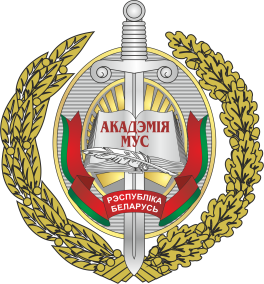 1) независимость, 
2) несменяемость, 
3) неприкосновенность; 
4) запрет на отдельные виды деятельности;
5) права и обяз-и.
Деятельность, несовместимая с должностью судьи
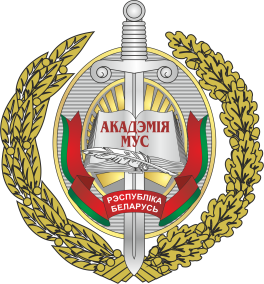 Судьи не могут быть депутатами Палаты представителей Национального собрания Республики Беларусь, членами Совета Республики Национального собрания Республики Беларусь, депутатами местных Советов депутатов, членами Центральной избирательной комиссии, избирательных комиссий, комиссий по референдуму, по проведению голосования об отзыве депутата, а также членами политических партий.
Судья имеет право
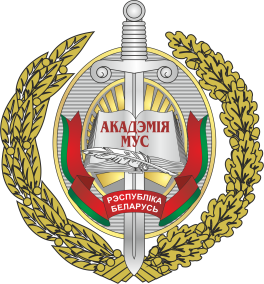 Требовать исполн-я суд-х постан-й;
Запрашивать информацию;
Запрашивать и получать сведения из информ-х систем, иметь к ним доступ.
Обязанности судьи:
неукоснительно соблюдать Конституцию Республики Беларусь, законы и иные законодательные акты, обеспечивать защиту прав и свобод граждан, охраняемых законодательством интересов государства и организаций, индивидуальных предпринимателей, высокую культуру судебной деятельности, быть справедливыми и беспристрастными.
Аттестация судей очередная и внеочередная.
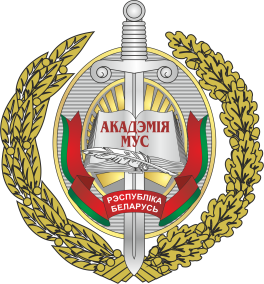 Очередная А:
1) при присвоении очередного квалификационного класса (КК) - не позднее одного месяца со дня истечения срока пребывания судьи в присвоенном КК;
2) в отношении судей, назн-ых на должность судьи бессрочно, - период-ски один раз в 5 лет.
Внеочередная А:
1) при назначении на новый срок;
2) при назначении судьи на должность П (з); 
3) при назн-и судьи в вышестоящий суд;
4) при досрочном присвоении КК или понижении в КК;
5) при длительном (более 1 года непрер.) неисполнении обязанностей судьи.
Для судей судов РБ устанавл-ся КК:
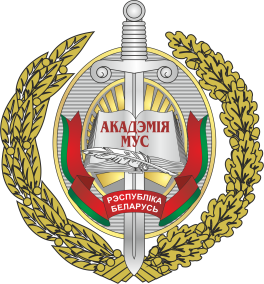 высший квалификационный класс 1-го ранга;
высший квалификационный класс 2-го ранга;
высший, 
первый, 
второй, 
третий (4 г.) 
четвертый (3 г.) 
пятый КК (2 г.).
Меры дисцип-го взыскания:
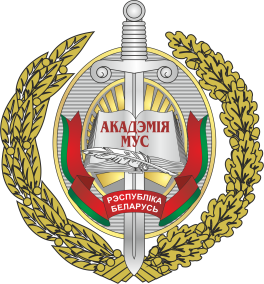 Для судей СОЮ:

1) лишение стимулирующих выплат на срок до 12 м;
2) замечание;
3) выговор;
4) строгий выговор;
5) понижение в КК судьи на срок до 6 мес;
6) освобождение от должности.
Судьи КС:
1) предупреждение;
2) освобождение от должности.
Народный заседатель
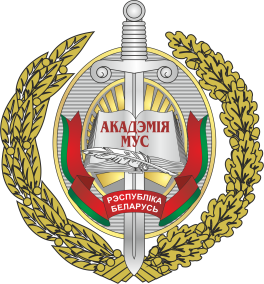 – гр-н  РБ, достигший 25-летнего возраста, владеющий Б и Р языками, привлекаемый в установленных КоСиСС и иными законодат-ми актами порядке и случаях для участия в деятельности суда по осуществлению правосудия.
НЗ не могут быть
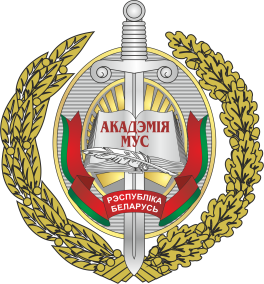 -лица, в отношении которых имеется вступивший в законную силу обвин. приговор;
-ограниченно дееспособные или недееспособные по решению суда; 
-состоящие на учете в нарко- и психоневр-ких диспансерах;
-депутаты, руков-е работники госорганов, лица, должности которых включены в кадровый реестр Главы гос-ва, прокур. работники и др.
Заключение
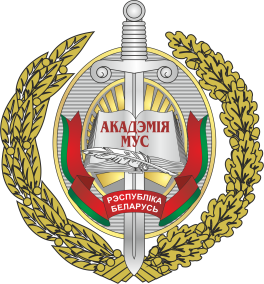 В РБ обеспечена независимость судей.

Народ участвует в отправлении правосудия в качестве народных заседателей.